Краевая инновационная площадка
Муниципальное общеобразовательное бюджетное учреждение Гимназия № 9          имени Н.Островского г. Сочи
Отчет за период работы: 2016 год
Тема «Модель организации проектной и учебно-исследовательской 
деятельности в условиях массовой школы»
г. Краснодар
2017 г.
Актуальность
«Архитектура школьного пространства должна позволять эффективно организовывать проектную деятельность…»
«Содержательный раздел должен… включать…программу…учебно-исследовательской и проектной деятельности»
НОС «Наша новая школа»
ФГОС
[Speaker Notes: Тема и содержание инновационного проекта соответствуют задачам государственной политики в сфере образования. Данные задачи сформулированы в федеральных документах:]
Стратегия: ФЦПРО 2016-2020 гг.
будут апробированы и внедрены модели и комплексы мер, начатые в рамках Федеральной целевой программы развития образования на 2011-2015 годы (сроки и этапы реализации Программы)
сформирован банк лучших дополнительных  общеобразовательных программ (ожидаемые результаты реализации Программы)
Доля учителей, освоивших методику преподавания по межпредметным технологиям и реализующих ее в образовательном процессе (целевые показатели Программы)
Стратегия: ФЦПРО 2016-2020 гг.
задача 2 «Развитие современных механизмов и технологий общего образования» (Основные цель и задачи Программы);
задача 3 «Реализация мер по развитию научно-образовательной и творческой среды в образовательных организациях»(Основные цель и задачи Программы).
Развитие познавательно-исследовательской деятельности школьников (новые проекты)
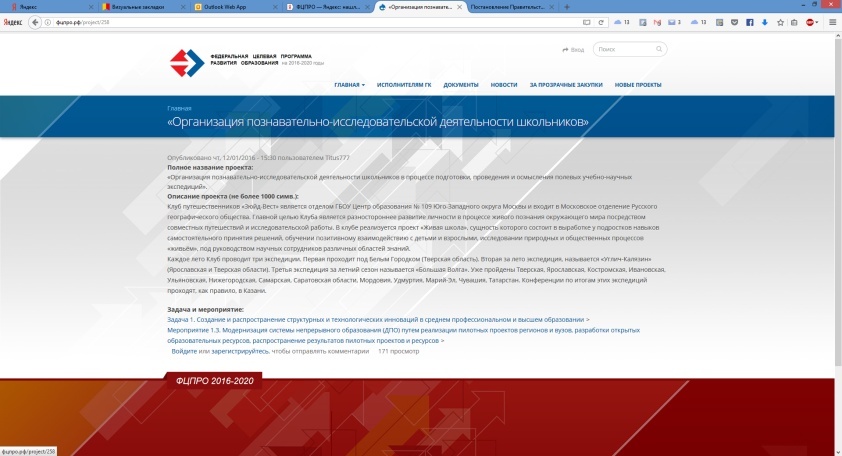 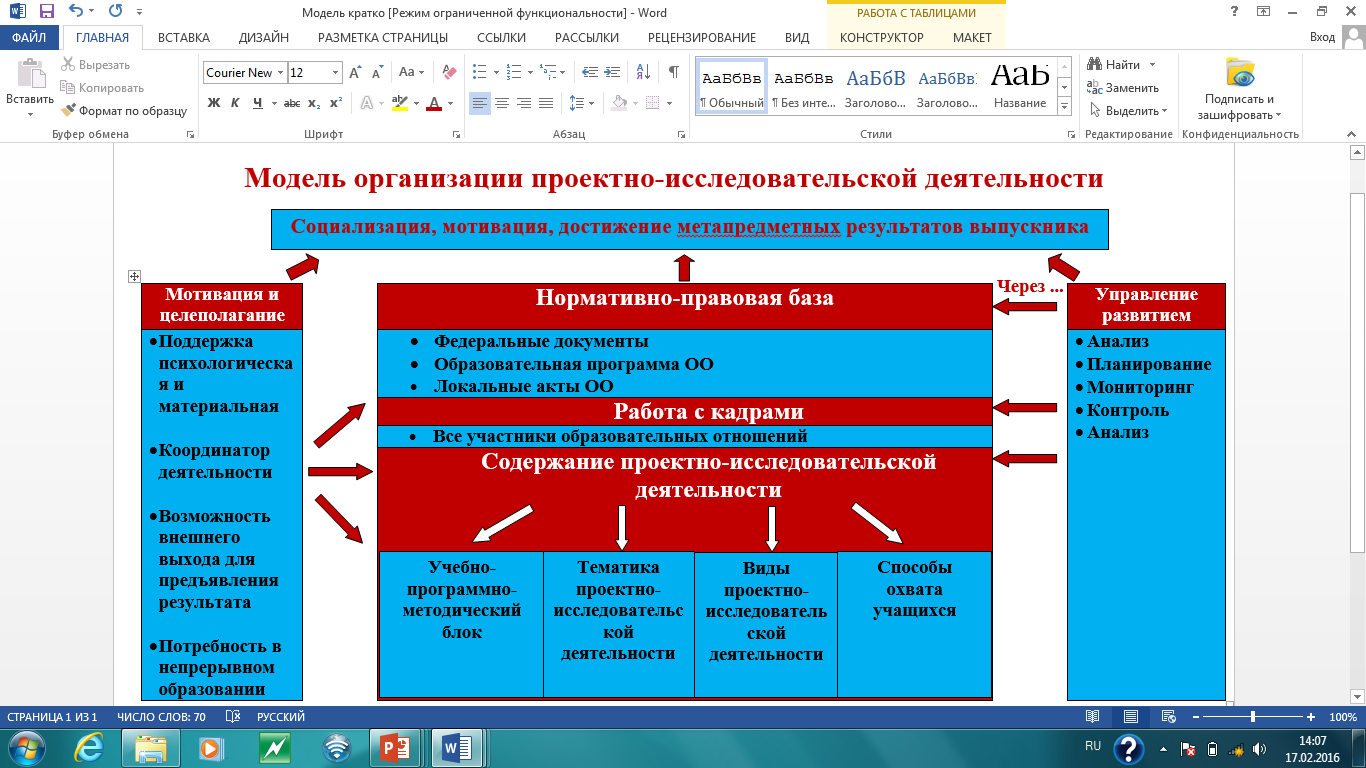 - 2015
Цель Проекта: разработка вариативной модели организации проектной и учебно-исследовательской деятельности
[Speaker Notes: Шаблон расписания с необязательными периодами и задачами.]
Цель Проекта: разработка вариативной модели организации проектной и учебно-исследовательской деятельности
[Speaker Notes: Шаблон расписания с необязательными периодами и задачами.]
Цель Проекта: разработка вариативной модели организации проектной и учебно-исследовательской деятельности
[Speaker Notes: Шаблон расписания с необязательными периодами и задачами.]
Цель Проекта: разработка вариативной модели организации проектной и учебно-исследовательской деятельности
[Speaker Notes: Шаблон расписания с необязательными периодами и задачами.]
Организация деятельности: формирование учебного плана на 2015-2020 гг
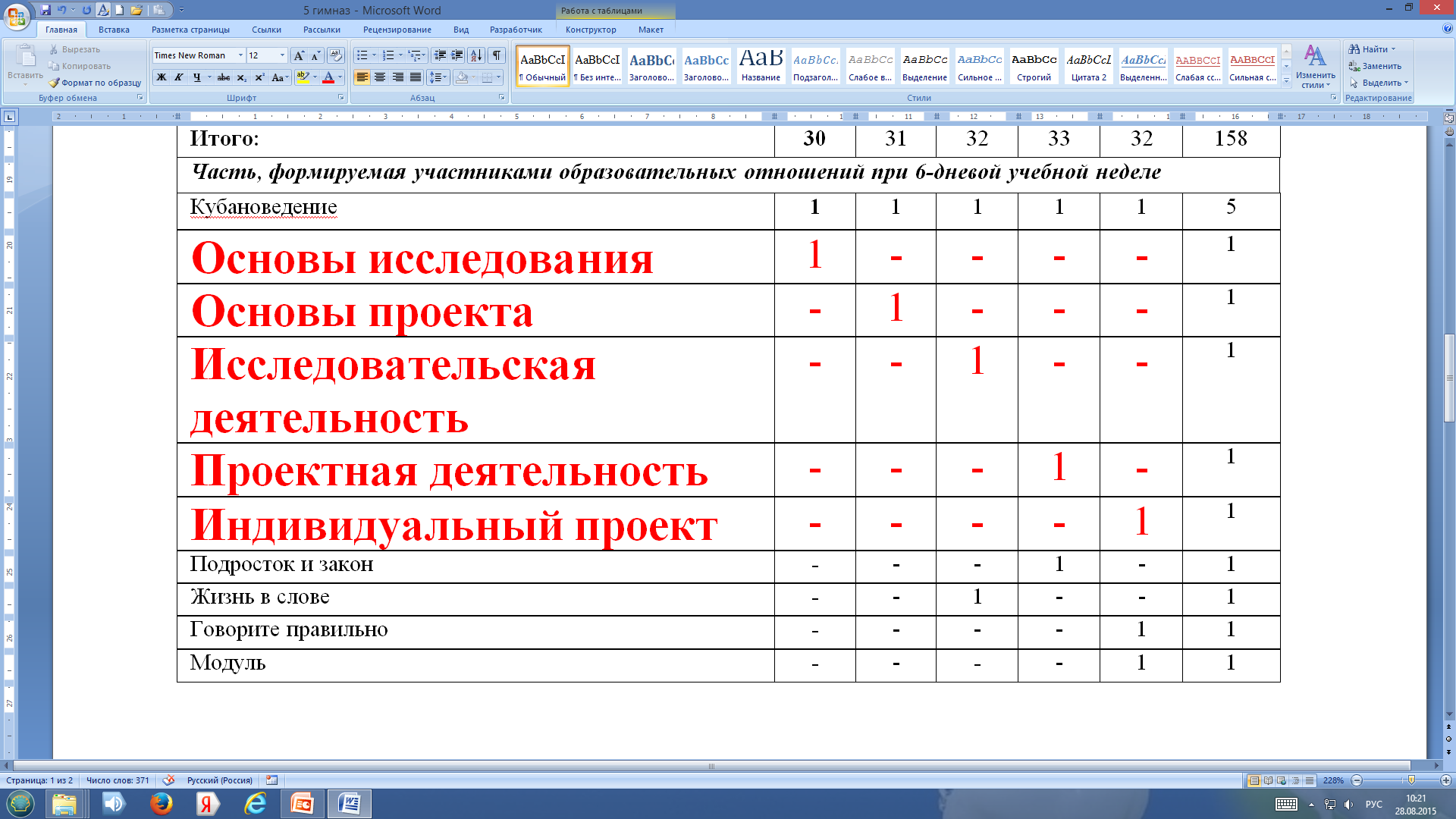 Цель Проекта: разработка вариативной модели организации проектной и учебно-исследовательской деятельности
[Speaker Notes: Шаблон расписания с необязательными периодами и задачами.]
Цель Проекта: разработка вариативной модели организации проектной и учебно-исследовательской деятельности
- через общение с руководителями федеральных конкурсов, руководителями и заместителями ОО
- через приглашения посредством электронной почты образовательных организаций РФ
- через вступление в методическую сеть (ФЦПРО)
- через проведение обучающих семинаров на уровне города, выступления на конференциях на уровне региона.
[Speaker Notes: Шаблон расписания с необязательными периодами и задачами.]
Цель Проекта: разработка вариативной модели организации проектной и учебно-исследовательской деятельности
Дополнительные эффекты
[Speaker Notes: Шаблон расписания с необязательными периодами и задачами.]
Инновационность
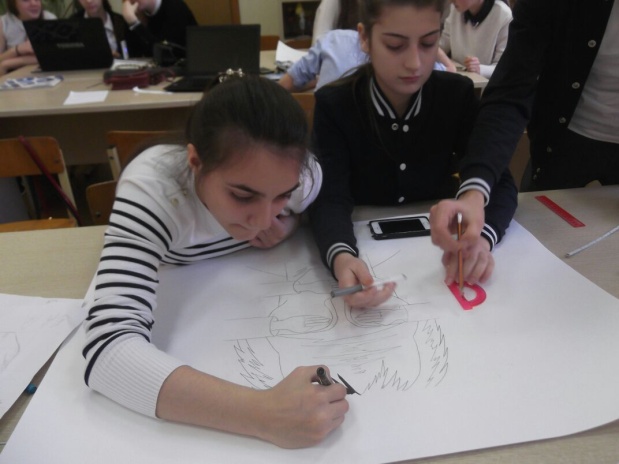 Критерии:
вариативность модели
учет  специфики образования в Краснодарском крае
ориентированность на массовую школу
вид деятельности
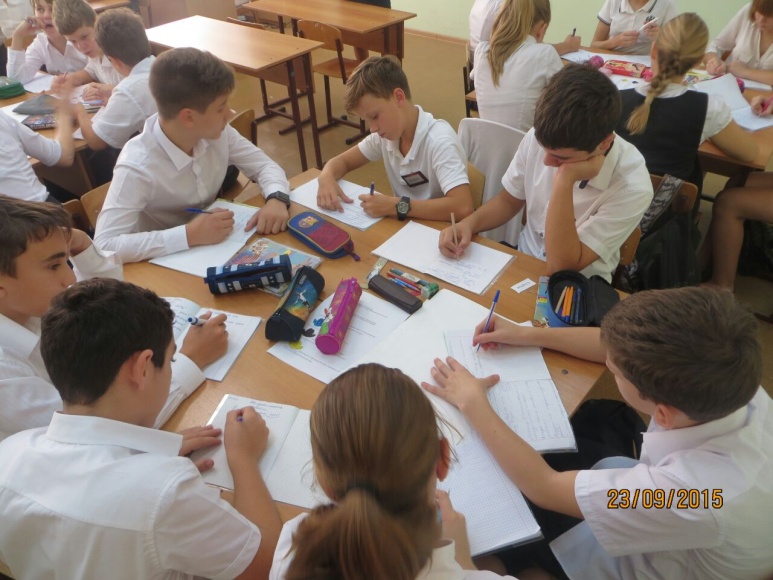 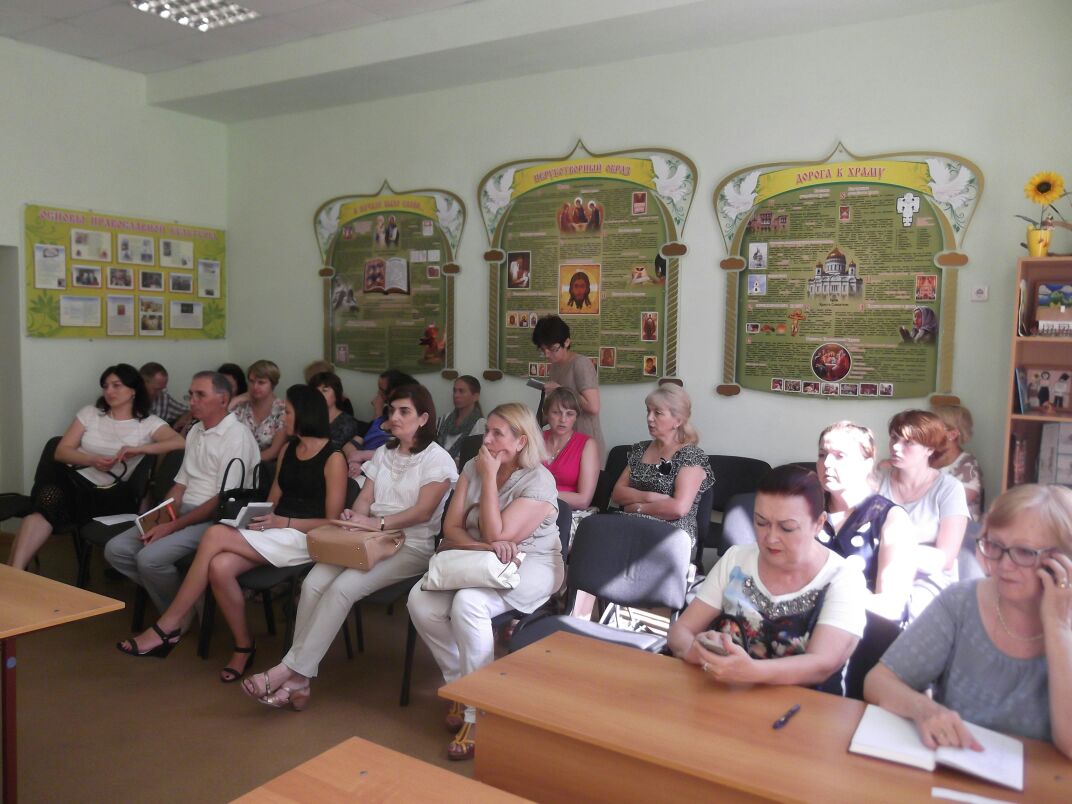 [Speaker Notes: Список процедур и действий либо слайд лекции с мультимедийными материалами.]
Измерение и оценка качества инновации. Направления:
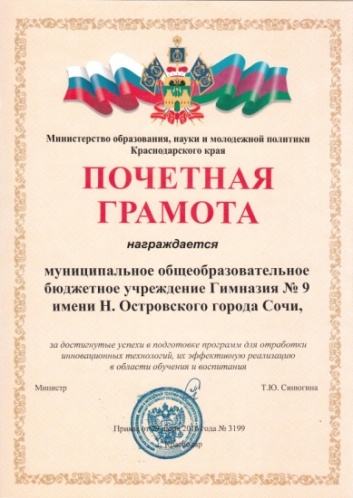 оценка востребованности данной инновации другими организациями (высокая)
оценка представления данного опыта на более высоком уровне (высокая)
оценка степени подготовленности кадров (удовлетворительная)
оценка качества проектно-исследовательских работ (удовлетворительная)
анализ самооценки и изучение мнения  педагогов и учащихся (высокая):  наличие трудностей у 68% ; желание продолжать самообразование высказали 75 % учителей; востребованность внутришкольных семинаров озвучили 70% учителей.
[Speaker Notes: Перечень словарных терминов.]
Кадры: степень готовности.
готовность преподавания курса : по итогам анкетирования - 13 учителей (17%); по факту преподавания в текущем учебном году - 8 учителей (11%);
наличие иных результатов в данной деятельности: в 2016 г. призерами и победителями краевого конкурса проектно-исследовательских работ; призер на региональном этапе конкурса "Я-исследователь".
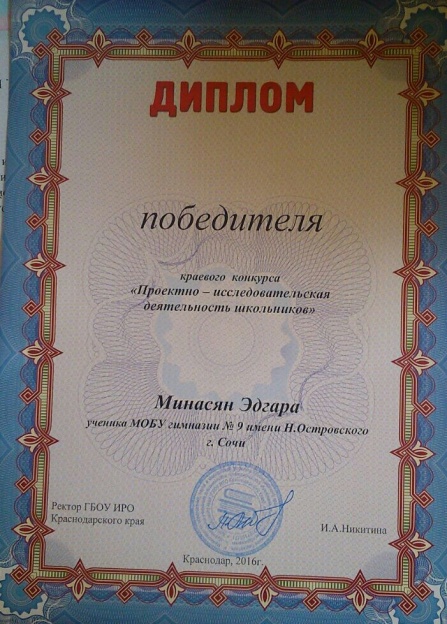 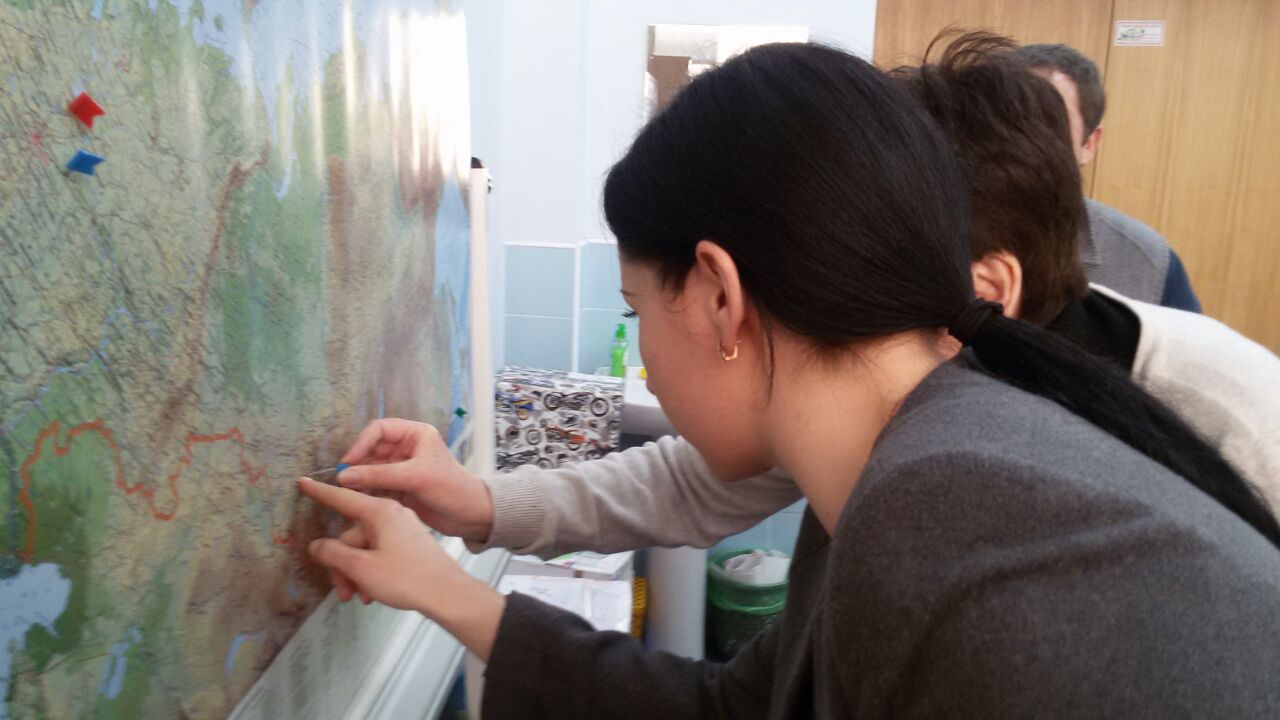 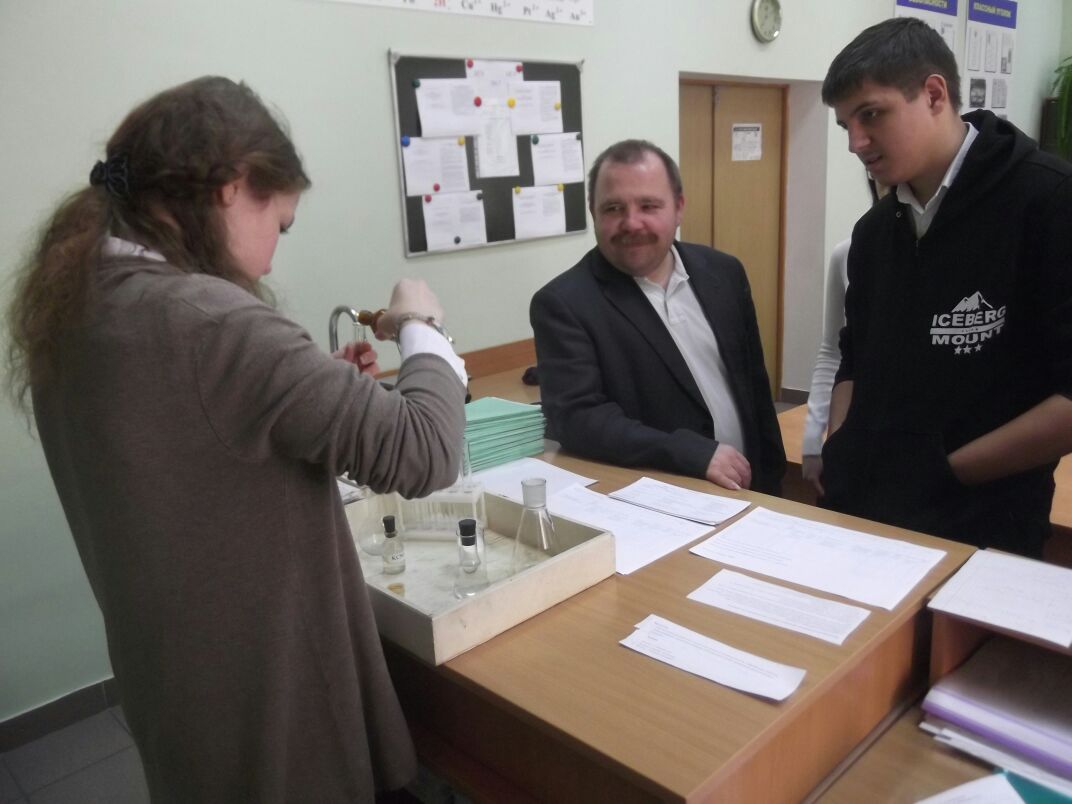 Кадры: степень готовности.
динамика подготовки и результативности ученических работ к участию в муниципальном этапе научно-практической конференции в 2016 г.: наблюдается стабильность результатов: 
 32-39-42 (участники); 	6-12-8 (призеры).
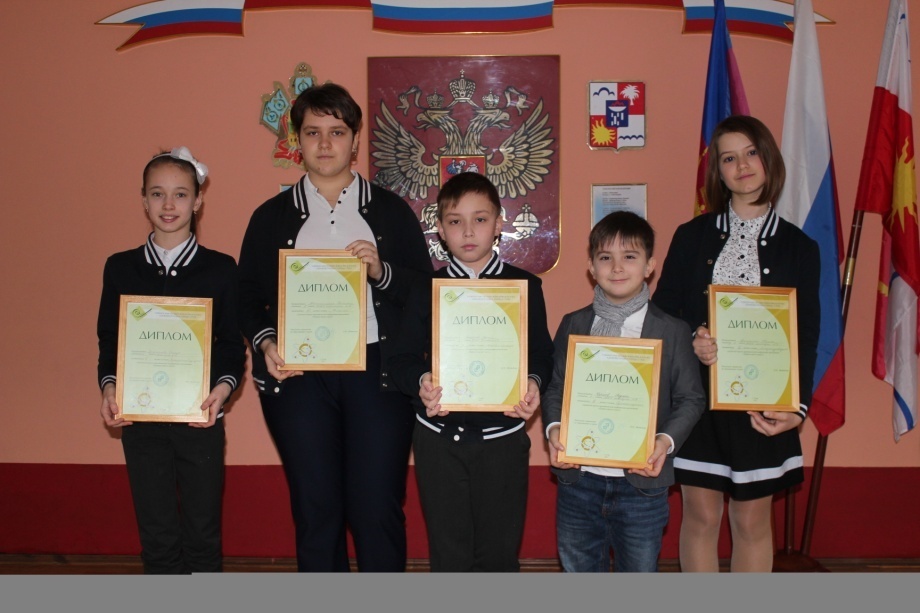 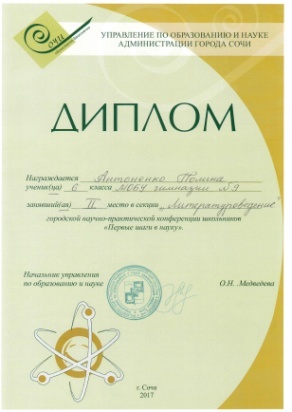 Результативность
ежегодная разработка инновационных продуктов (наличие)
ежегодное участие школьников в конкурсных мероприятиях проектно-исследовательского характера (факт участия, количество участников);
положительная динамика или стабильность результатов в конкурсных мероприятиях (количество в сравнении с предыдущими годами)
реализация курса проектной и учебно-исследовательской деятельности в течение 4 лет с вносимыми изменениями и дополнениями (непрерывность реализации)
Разнообразие форм подготовки и представления проекта /исследования ( наличие утвержденных и апробация новых форм)
совершенствование нормативно-правовой базы гимназии (наличие дополнений и изменений в документации, представлена в п.1 отчета)
Работа с сетевыми партнерами (наличие и рост партнерской сети; совместная деятельность (количество мероприятий)
[Speaker Notes: Задачи курса, ожидаемые результаты и навыки, которые должны быть получены в ходе обучения.]
Формы подготовки и представления проекта
[Speaker Notes: Заключение по итогам курса, лекции и т. д.]
Групповой онлайн-проект. 9 класс
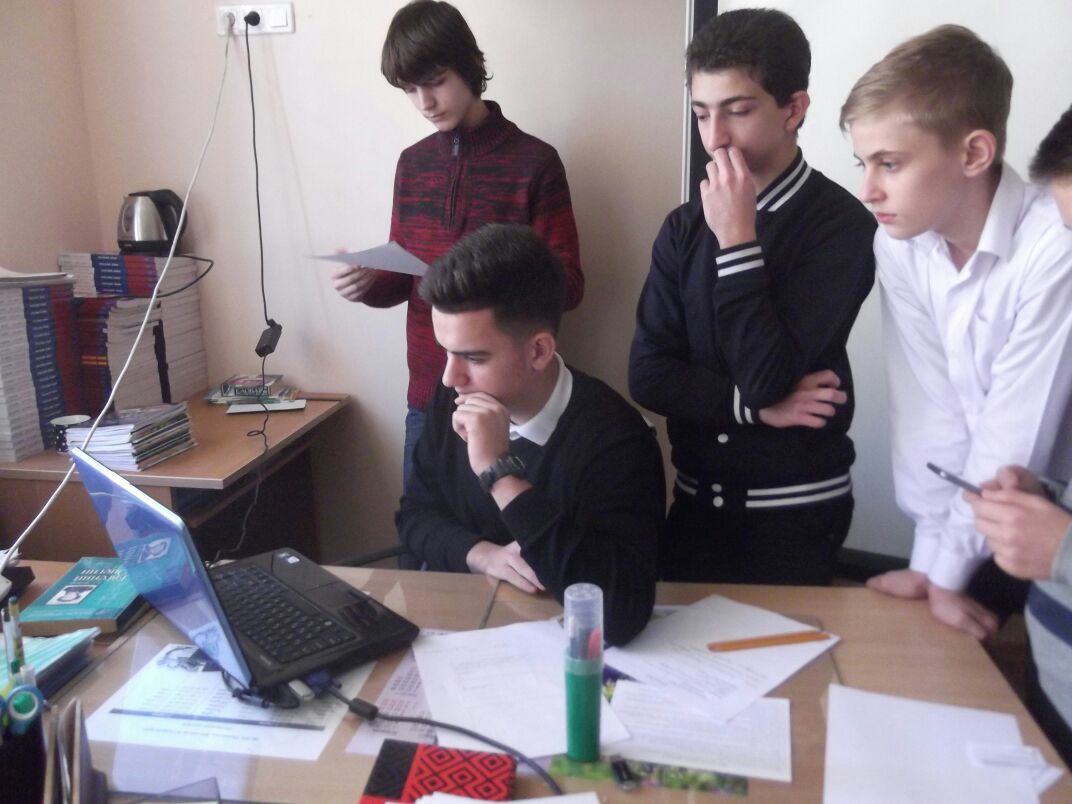 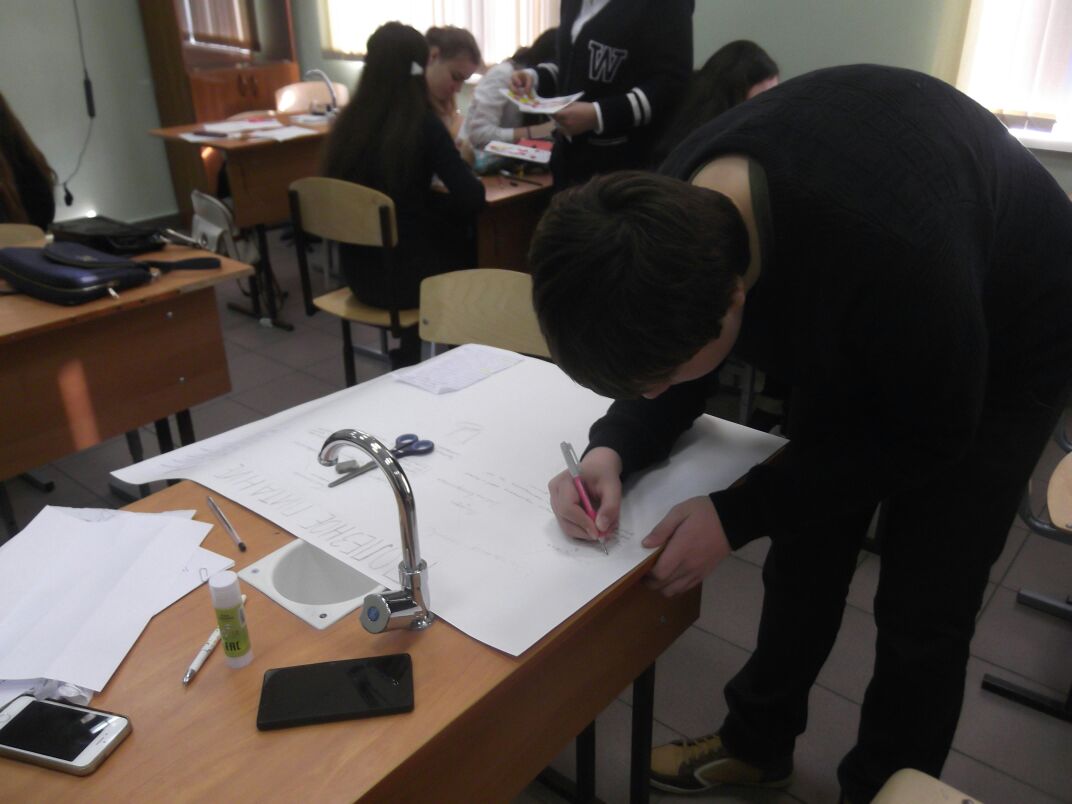 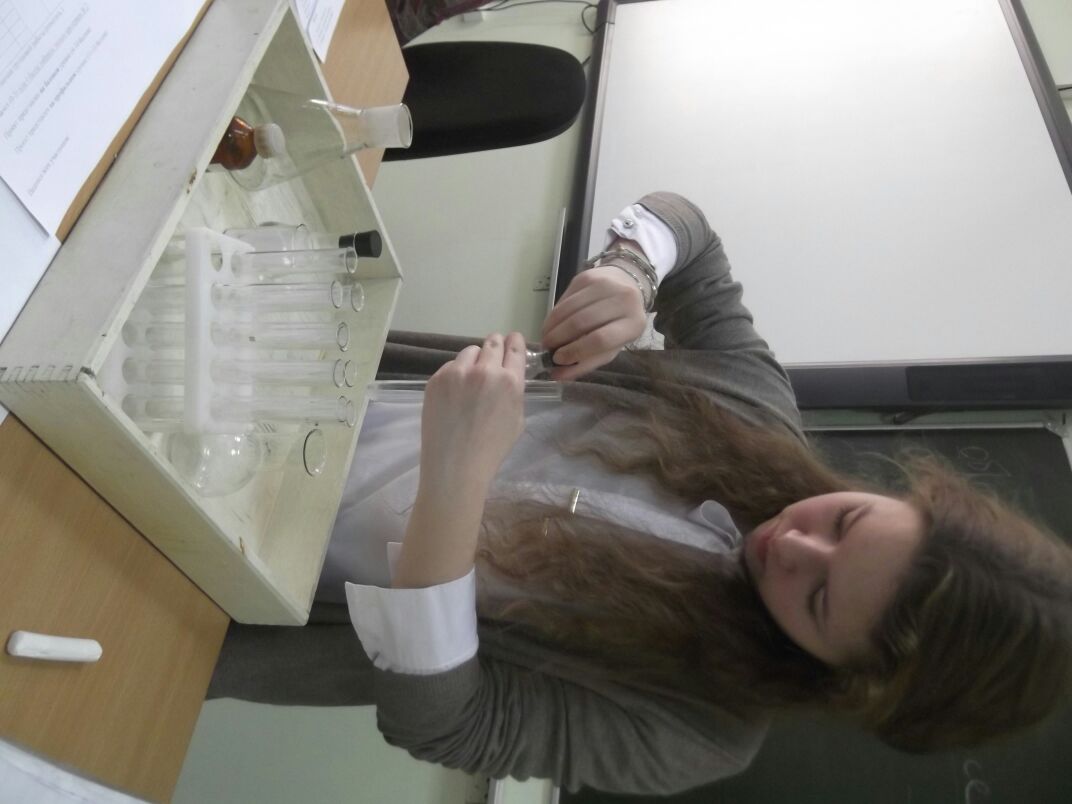 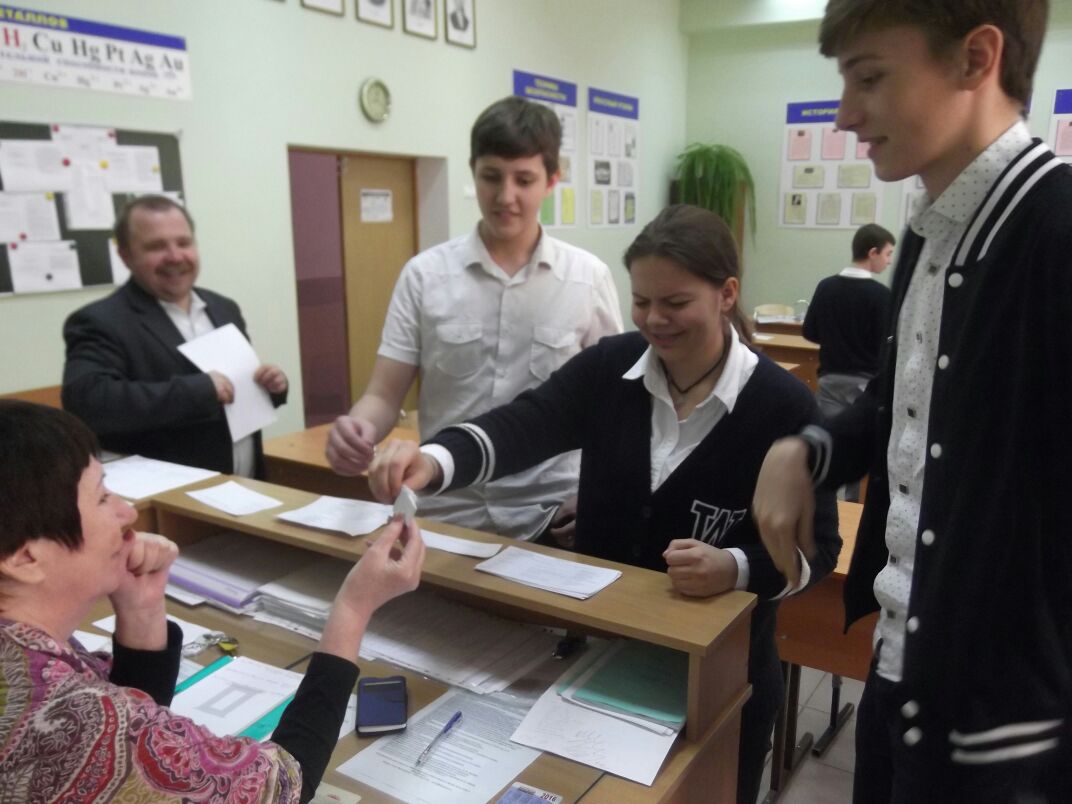 Апробация и диссеминация результатов деятельности МИП, КИП.
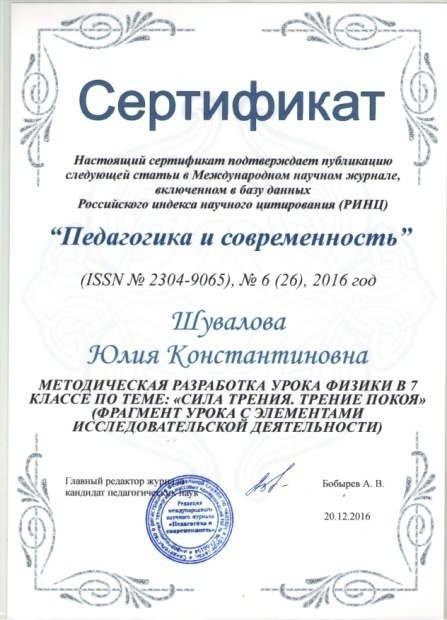 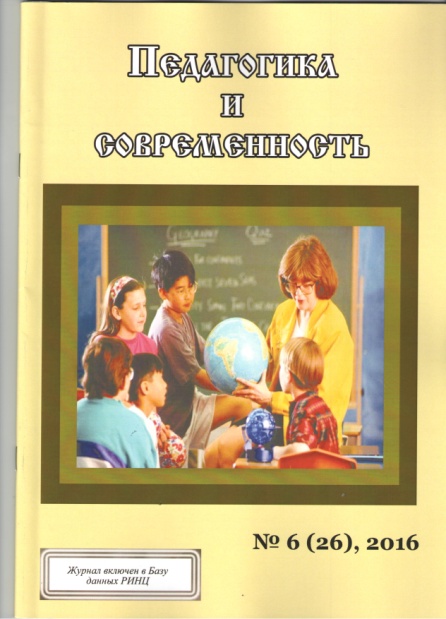 Диссеминация:
Видеоролик 
Публикации (4 статьи на федеральном уровне)
Цифровые носители (ОО Сочи)
Вебинары (5 мероприятий, 9 выступлений, 26 ОО РФ, видеозаписи)
Выступления на муниципальном и региональном уровнях (9: 5 – край, 4 город)
Апробация:
2 ОО г. Сочи ведут занятия по РП.
Около 7 ОО используют учебно-методические материалы.
24 ОО получили материалы.
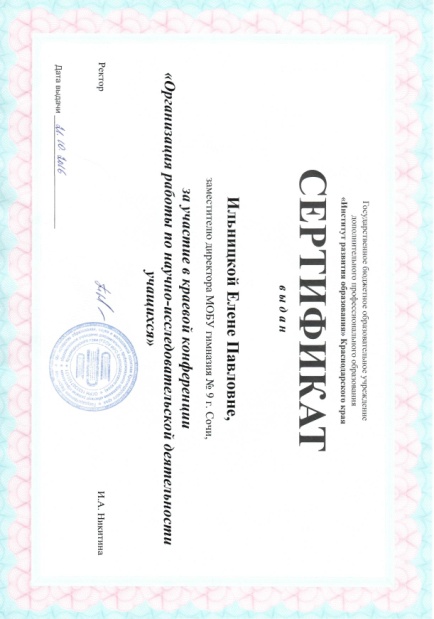 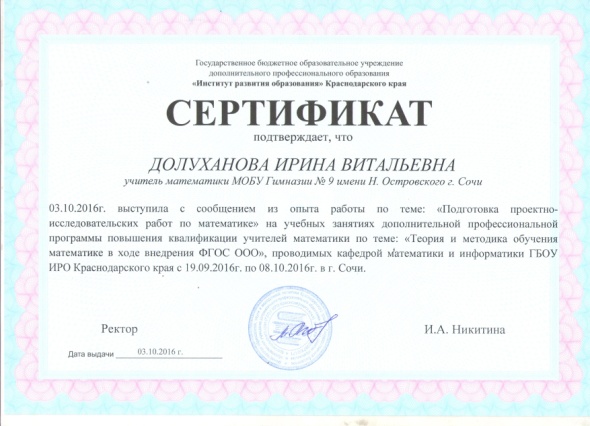 [Speaker Notes: Место для вопросов и обсуждений.]
Перспектива развития Проекта
Интегрированное образовательное пространство:
Модель для ФГОС СОО
Учет многопрофильности, практико- и социо-ориентированности
Подготовительные  метапредметные курсы для НОО и ООО
Усиление учебно-исследовательской составляющей на уроках
Кадровый потенциал: конкурс межпредметных проектов; сменность преподавателей курса, модульность курса.
Групповой проект для учителей.
Проект «Сетевая экспертиза»
Музейные занятия